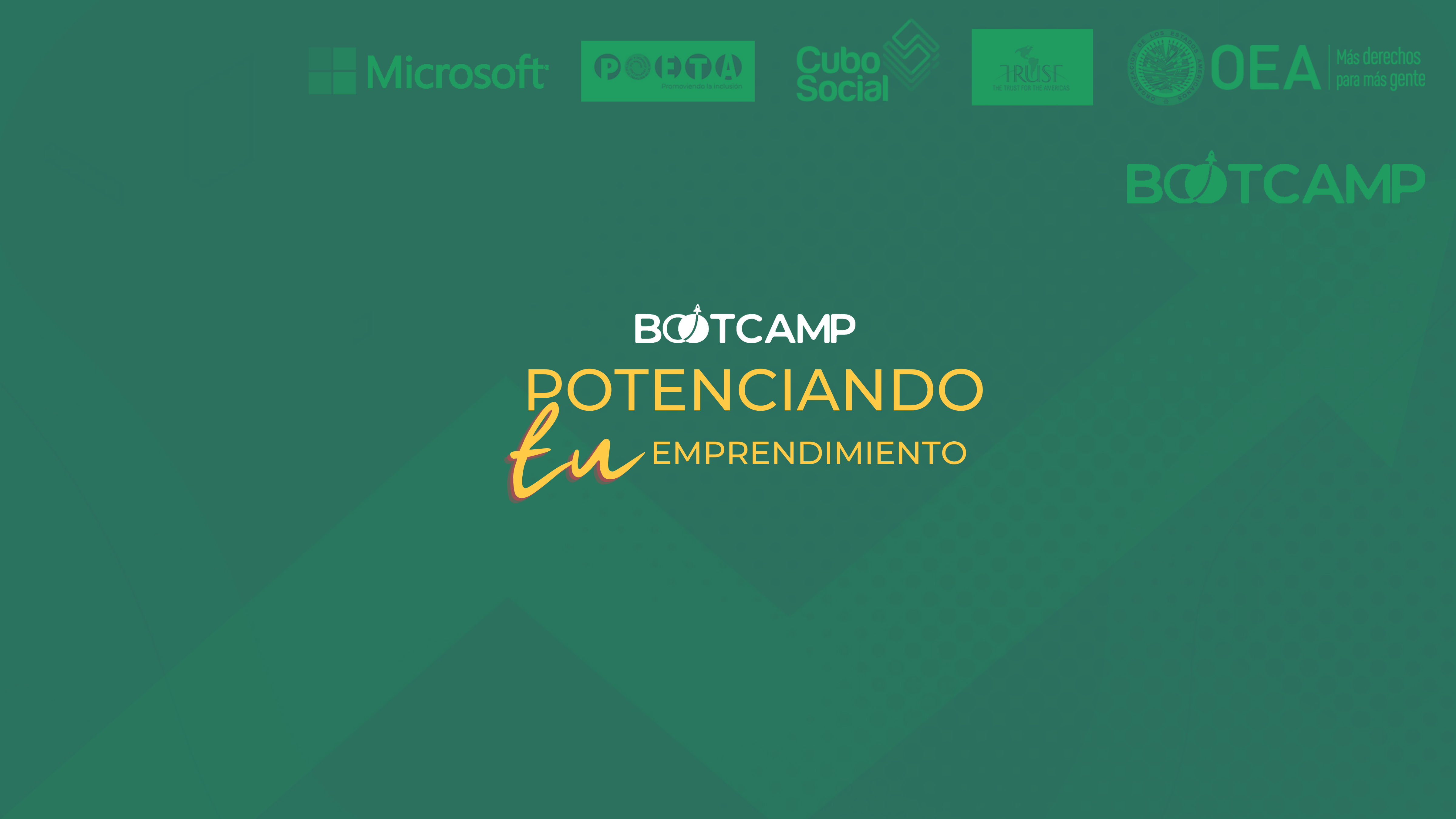 #1 Sesión
Liderazgo en el emprendimiento
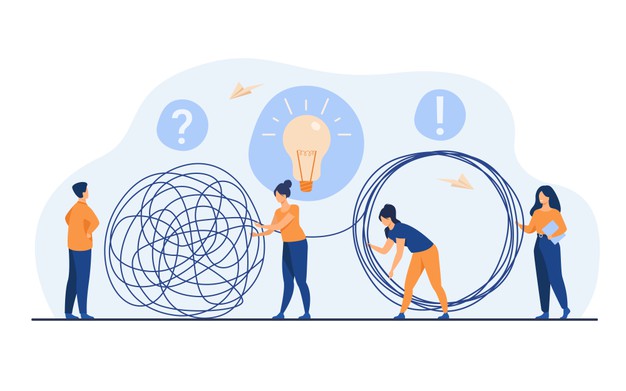 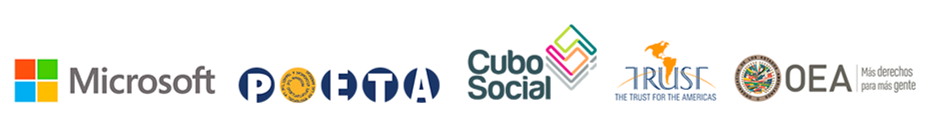 Acompañamiento Bootcamp
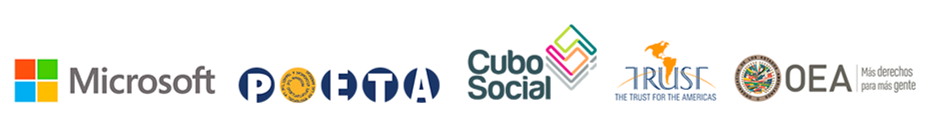 El mundo cambió…. la virtual llego se fortaleció y nos permitió acortar fronteras y acercar propósitos. 

imagínate que vamos a comenzar una conversación…. yo te voy a contar una historia de emprendedora a emprendedor (a) y tú juntos vamos a generar una línea de opiniones, comentarios y reflexiones….
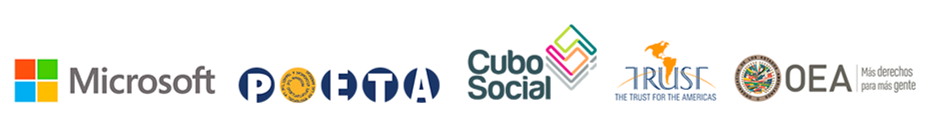 Agenda
Cómo ha evolucionado el liderazgo en el tiempo

Procesos asociados al liderazgo

Ejercicio

Historia de aprendizaje
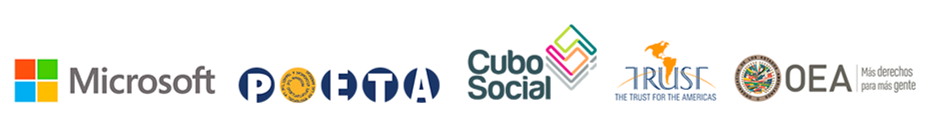 Estamos en un contexto VUCA
Complejidad
Muchas partes y variables interconectadas
Volatilidad
Gran velocidad de cambio
¿Cuan bien puedes  predecir tus acciones?
Ambigüedad
No hay claridad entre las relaciones
Incertidumbre
No hay seguridad sobre lo que va a pasar
¿Cuánto conoces sobre la situación?
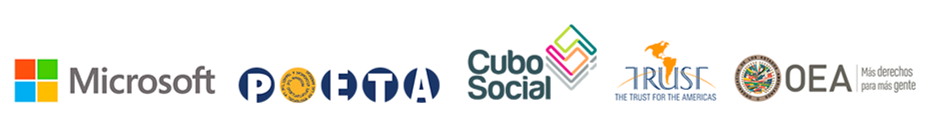 ¿Qué es el liderazgo?
Influencia
comportamiento
Situación
Rasgos
Gran hombre
Relación
Del gran hombre
Carisma y persuasión
Contexto de desarrollo
Transaccional y transformacional
Personalidad
Lo que hace el líder
Grandes lideres de la historia
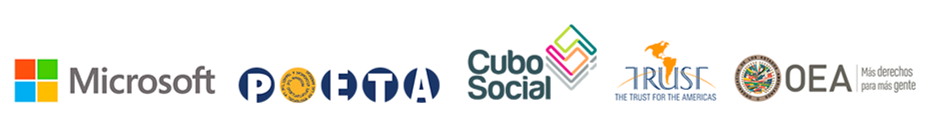 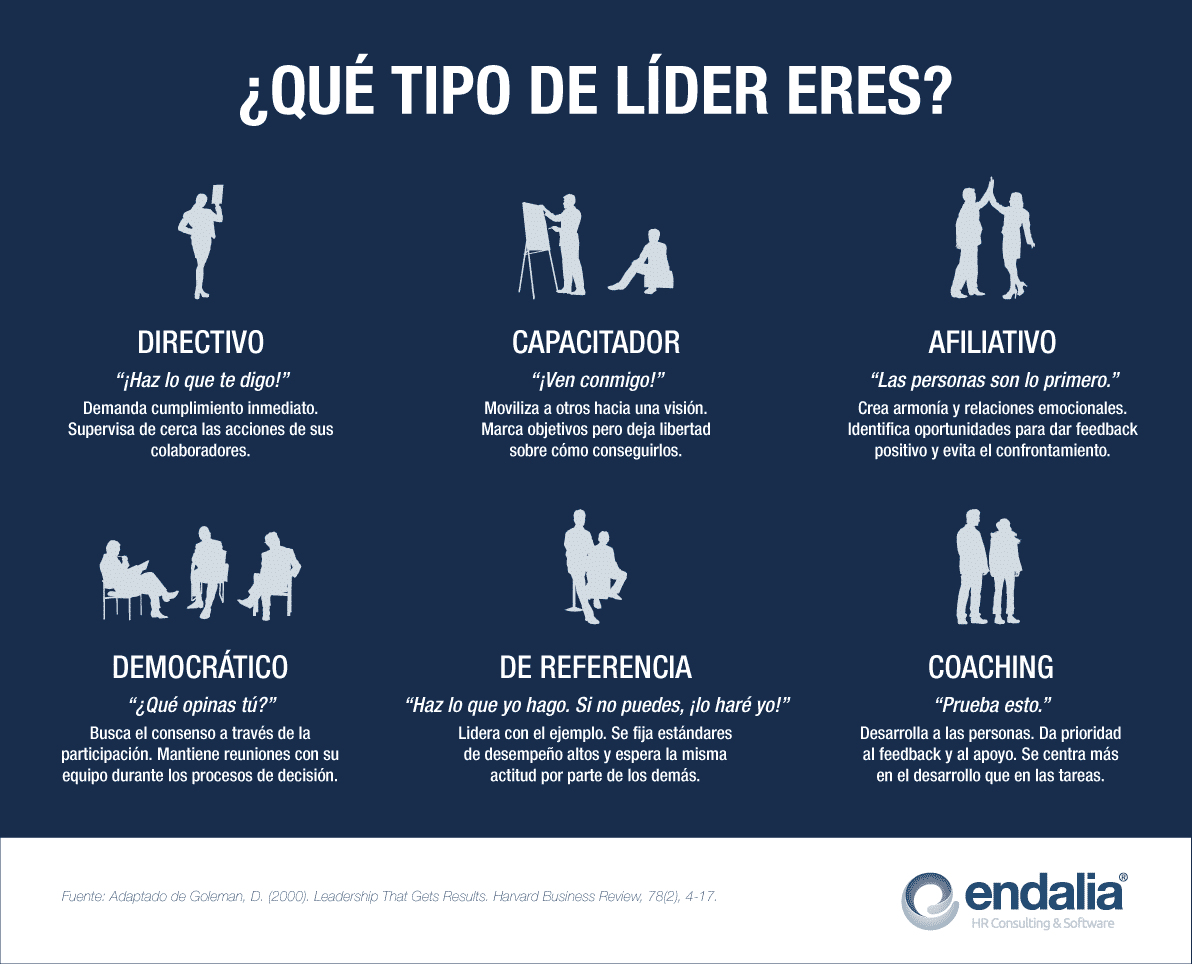 Estilos de liderazgo
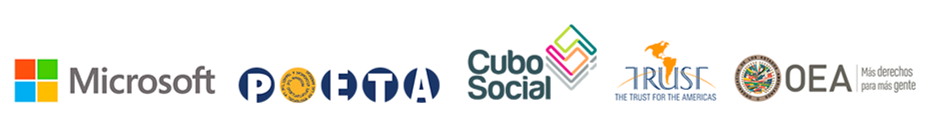 Estilo de liderazgo
¿Debo pensar en el liderazgo sin aún no tengo equipo?
Cultura organizacional
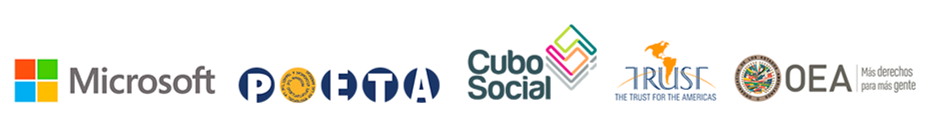 [Speaker Notes: Es intensivo, con temarios condensados y sin pararse en detalles superfluos.
De breve duración, pensados para salir al mercado laboral rápidamente, pero con una formación de calidad.
Prácticos, con un enfoque dirigido hacia la capacitación en las habilidades necesarias para desarrollar una serie de tareas concretas.
Especializados, es una formación de calidad, pero con una base profesional encaminada a una temática muy concreta.
En contacto con la realidad laboral, ya que se orientan a necesidades objetivas y reales de las empresas del sector.]
Caso de aprendizaje
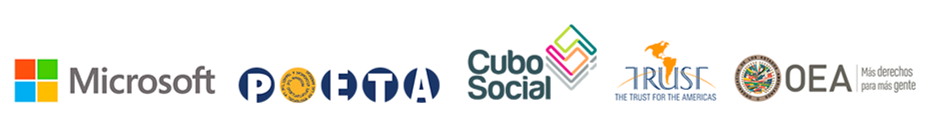 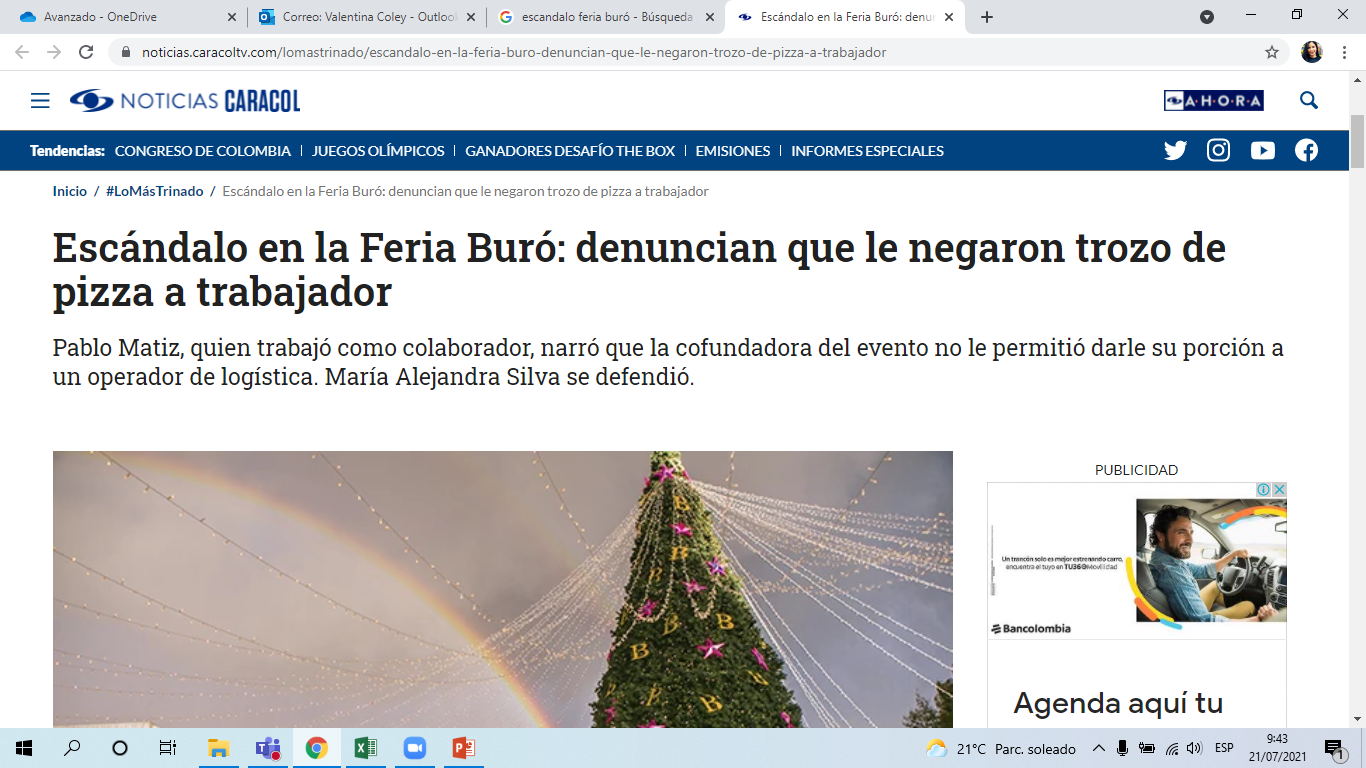 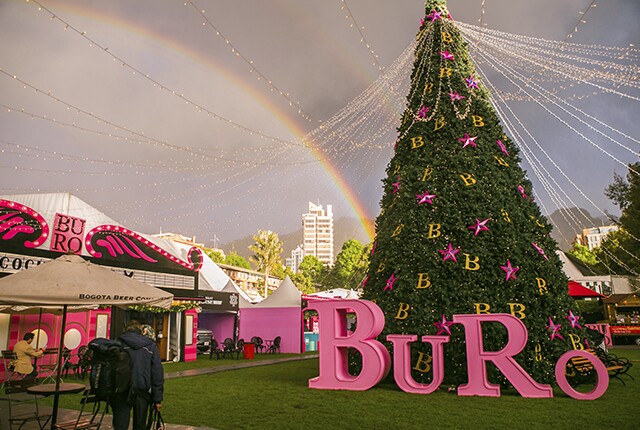 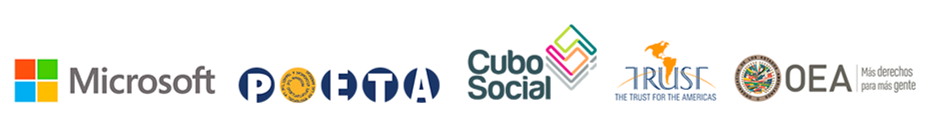 Ejercicio
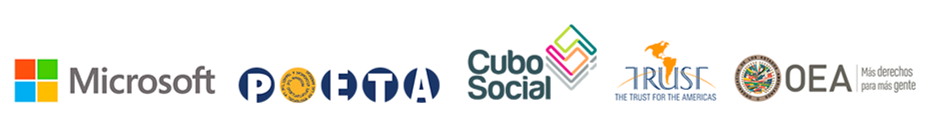 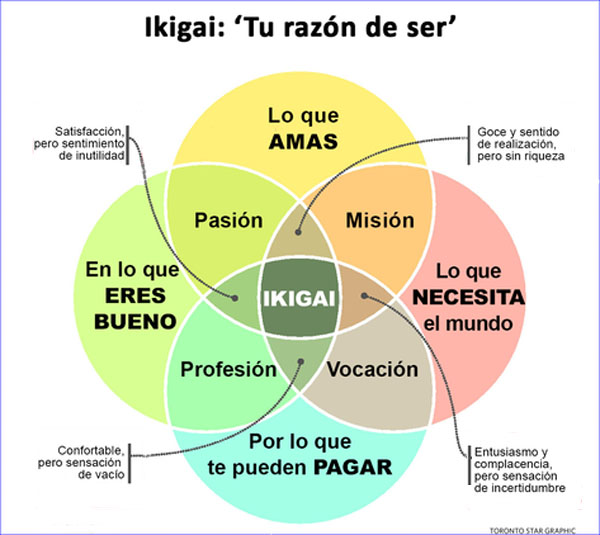 Lo primero que necesitaremos para encontrar nuestro Ikigai es hacer un trabajo de introspección sobre los cuatro pilares que sustentan nuestra vida. 

Las cosas que de verdad nos gusta hacer, lo que amamos. 
Aquello que se nos da realmente bien hacer.
Las cosas cada uno de nosotros podemos hacer y que además otros estarían dispuestos a pagarnos.
 Aquello que cada uno de nosotros puede aportar para mejorar el resto del mundo.
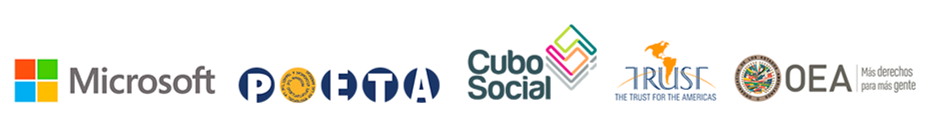 ¡Recuerda!
¡Construcción Grupal el viernes!
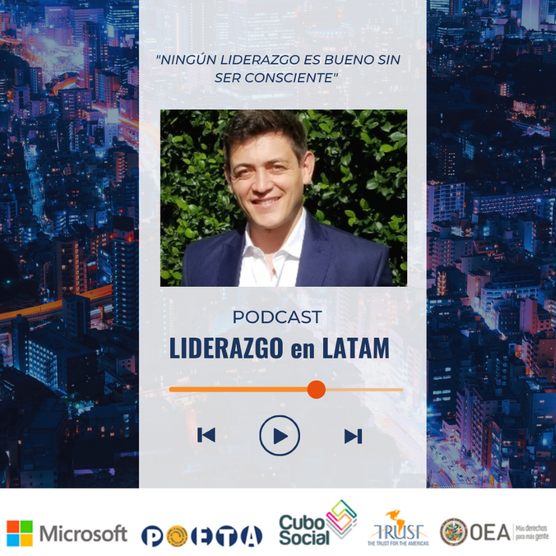 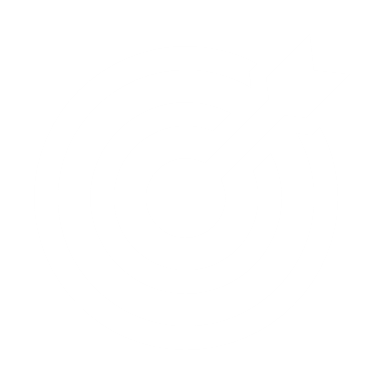 En la mañana, enviaremos el podcast con un emprendedor (a) invitado;

En la tarde, se abrirá el grupo con una pregunta detonadora de la construcción.
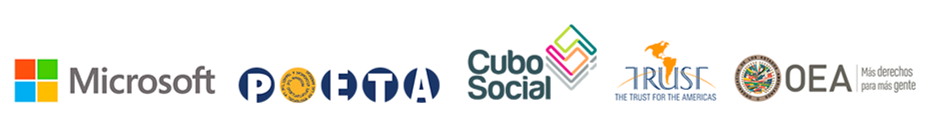